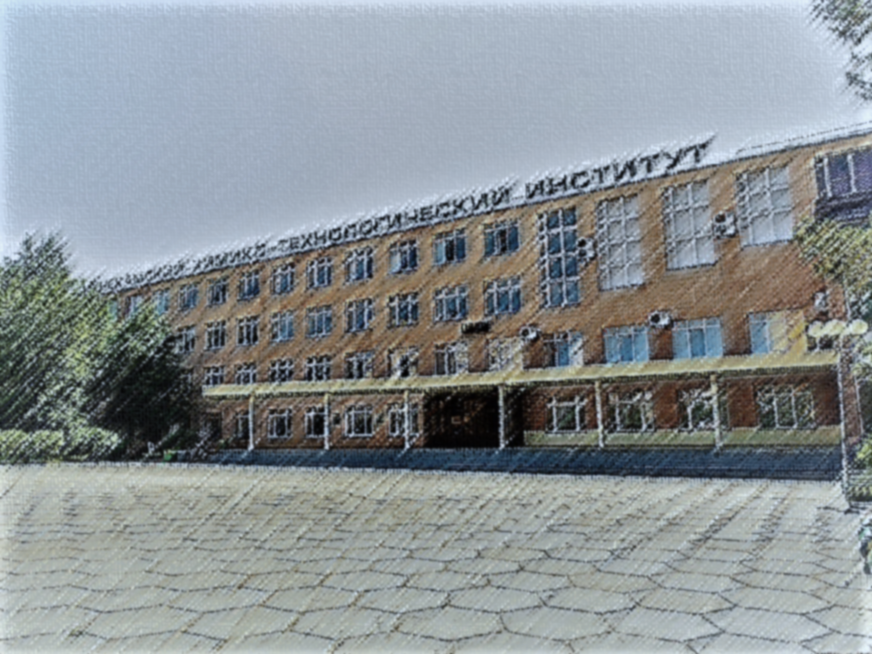 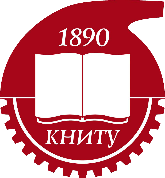 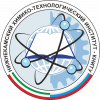 Нижнекамский химико-технологический институт (филиал)
ФГБОУ ВО «КНИТУ»
«СОСТОЯНИЕ И ПЕРСПЕКТИВЫ РАЗВИТИЯ»
Казань 2021
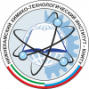 НИЖНЕКАМСКИЙ  ХИМИКО-ТЕХНОЛОГИЧЕСКИЙ  ИНСТИТУТ
ДИНАМИКА  ПРИЕМА  АБИТУРИЕНТОВ
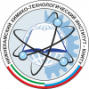 НИЖНЕКАМСКИЙ  ХИМИКО-ТЕХНОЛОГИЧЕСКИЙ  ИНСТИТУТ
СРЕДНИЙ БАЛ ЕГЭ
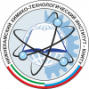 НИЖНЕКАМСКИЙ  ХИМИКО-ТЕХНОЛОГИЧЕСКИЙ  ИНСТИТУТ
ПЛАН ПРИЕМА (бакалавриат)
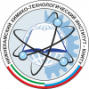 НИЖНЕКАМСКИЙ  ХИМИКО-ТЕХНОЛОГИЧЕСКИЙ  ИНСТИТУТ
ПЛАН ПРИЕМА (магистратура)
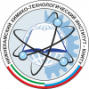 НИЖНЕКАМСКИЙ  ХИМИКО-ТЕХНОЛОГИЧЕСКИЙ  ИНСТИТУТ
СООТНОШЕНИЕ ЧИСЛЕННОСТИ ОБУЧАЮЩИХСЯ ПО УРОВНЯМ ОБРАЗОВАНИЯ
КОНТИНГЕНТ СТУДЕНТОВ
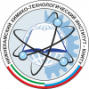 НИЖНЕКАМСКИЙ  ХИМИКО-ТЕХНОЛОГИЧЕСКИЙ  ИНСТИТУТ
ТРУДОУСТРОЙСТВО ВЫПУСКНИКОВ НХТИ
Стажировку по программе «Федеральная экспериментальная площадка» ежегодно проходят студенты по следующим направлениям подготовки:
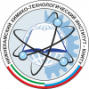 НИЖНЕКАМСКИЙ  ХИМИКО-ТЕХНОЛОГИЧЕСКИЙ  ИНСТИТУТ
ТРУДОУСТРОЙСТВО ВЫПУСКНИКОВ НХТИ
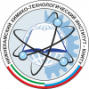 НИЖНЕКАМСКИЙ  ХИМИКО-ТЕХНОЛОГИЧЕСКИЙ  ИНСТИТУТ
ТРУДОУСТРОЙСТВО ВЫПУСКНИКОВ НХТИ (выпуск 2020)
8,98%
9,98%
1,25%
0,50%
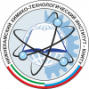 НИЖНЕКАМСКИЙ  ХИМИКО-ТЕХНОЛОГИЧЕСКИЙ  ИНСТИТУТ
Структура штатного ППС НХТИ по должностям
(по физическим лицам)
Структура ППС НХТИ
(по физическим лицам)
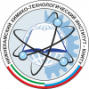 НИЖНЕКАМСКИЙ  ХИМИКО-ТЕХНОЛОГИЧЕСКИЙ  ИНСТИТУТ
ПУБЛИКАЦИОННАЯ АКТИВНОСТЬ
ОБЪЕМ НИОКР
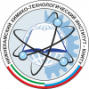 НИЖНЕКАМСКИЙ  ХИМИКО-ТЕХНОЛОГИЧЕСКИЙ  ИНСТИТУТ
ФИНАНСОВО-ХОЗЯЙСТВЕНАЯ ДЕЯТЕЛЬНОСТЬ
тыс. рублей
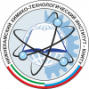 НИЖНЕКАМСКИЙ  ХИМИКО-ТЕХНОЛОГИЧЕСКИЙ  ИНСТИТУТ
ВОСПИТАТЕЛЬНАЯ  РАБОТА  НХТИ
За 2020-2021 учебный год студенты НХТИ приняли участие и стали организаторами более 80 мероприятий.
реализовали совместный социальный проект «Дружи! Мечтай! Твори!»;
победитель конкурса на предоставление гранта Президента РФ (2020);
социальный проект «Вместе мы едины!»;
победитель Всероссийской программы «ЭтНик:ПроДвижение» (2020);
социальный проект «Здоровый ЭтноSTYLE»;
победитель конкурса на предоставление гранта Президента РФ (2021). 
В области культурно-массовой и общественной работы (без учета спортивных наград) студентами НХТИ было завоевано:
- 20 всероссийских наград; 
- 11 республиканских наград; 
 16 городских наград;
 15 благодарственных писем всероссийского и республиканского уровней.
Спортивные достижения: студенты приняли участие в 18 соревнованиях по различными видам спорта и завевали 26 наград.
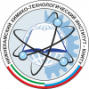 НИЖНЕКАМСКИЙ  ХИМИКО-ТЕХНОЛОГИЧЕСКИЙ  ИНСТИТУТ
Социальный проект «Здоровый ЭтноSTYLE»
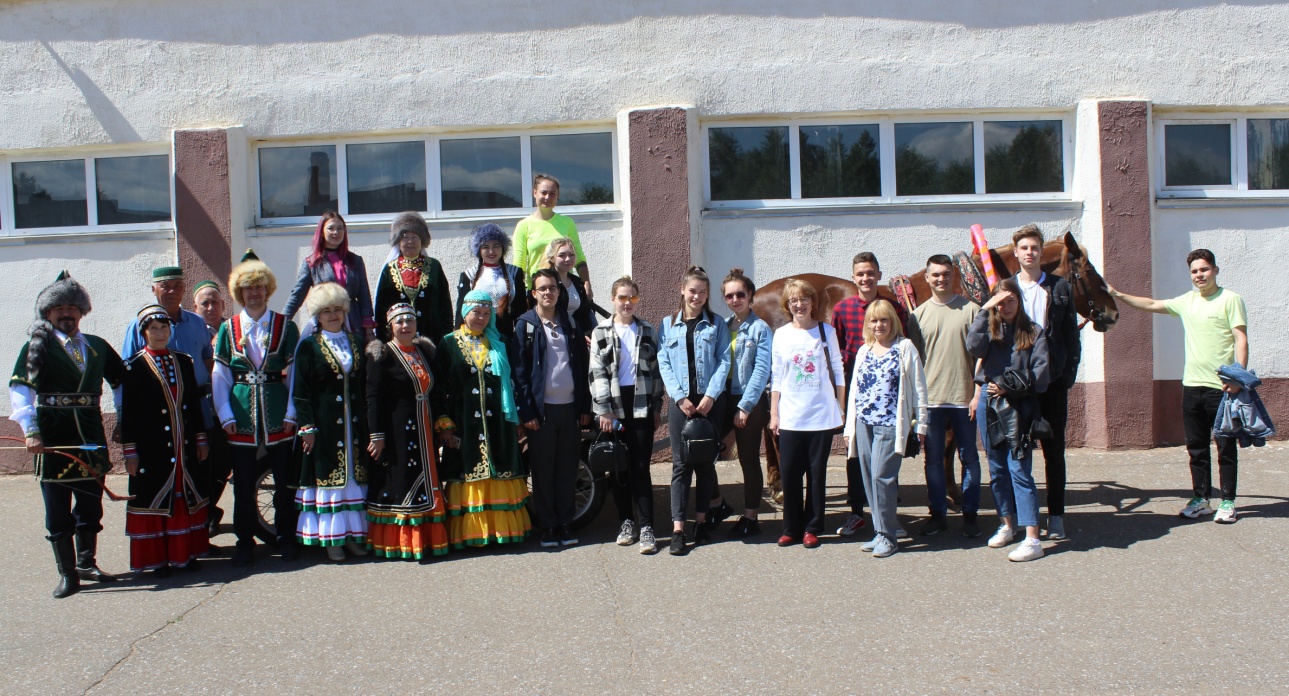 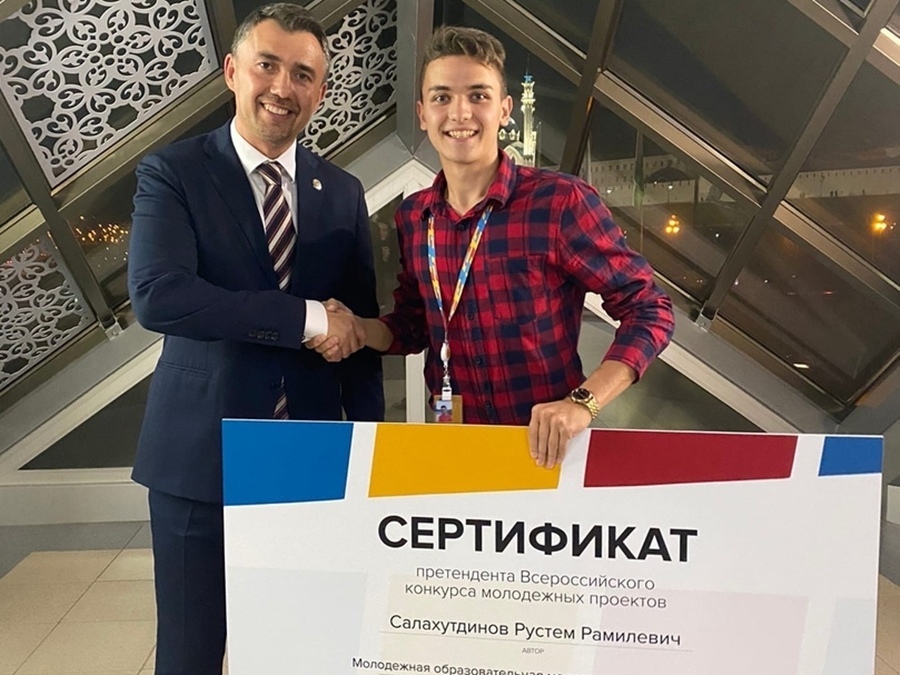 Социальный проект «ДРУЖИ! МЕЧТАЙ! ТВОРИ!»
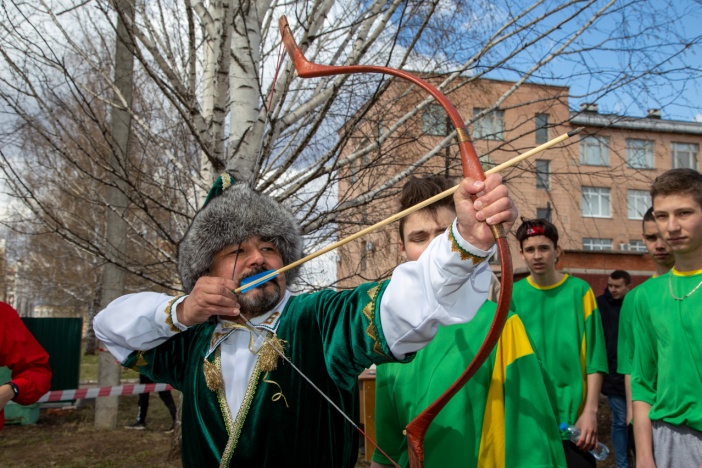 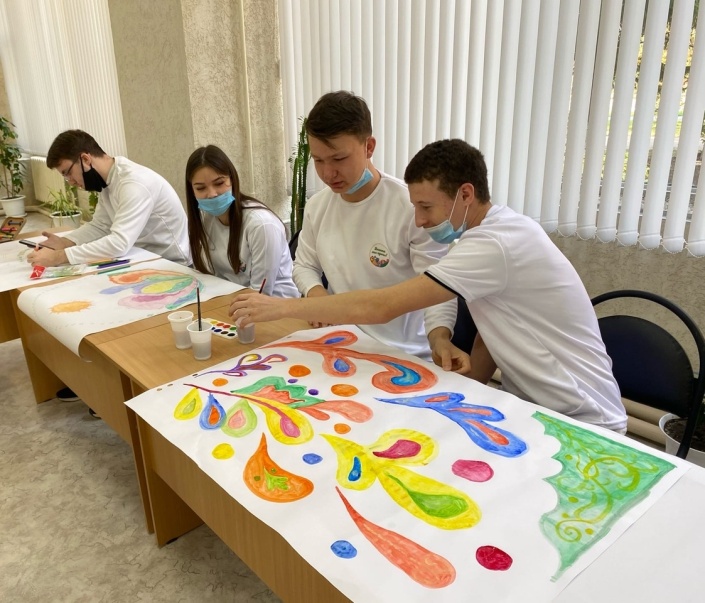 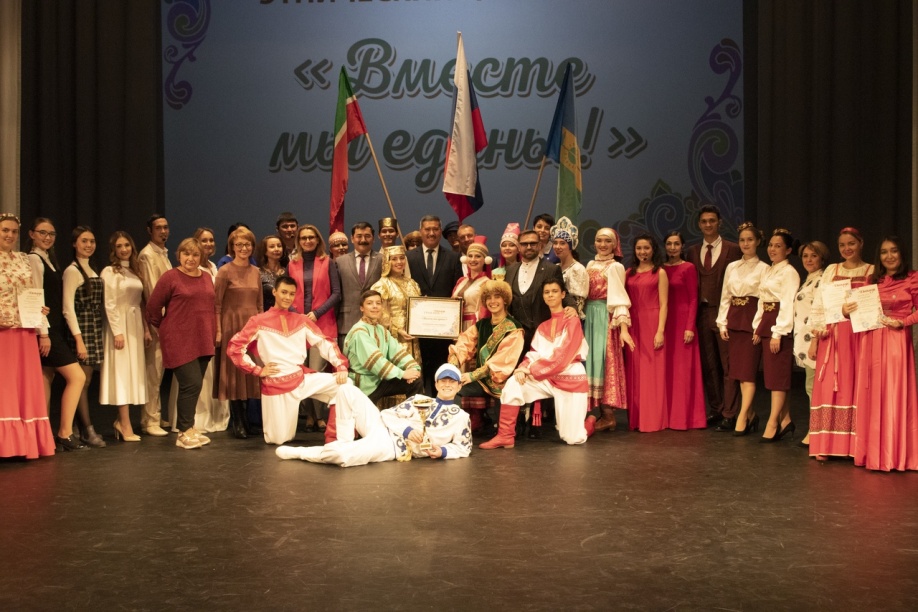 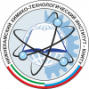 НИЖНЕКАМСКИЙ  ХИМИКО-ТЕХНОЛОГИЧЕСКИЙ  ИНСТИТУТ
ПРЕДПОСЫЛКИ РАЗВИТИЯ
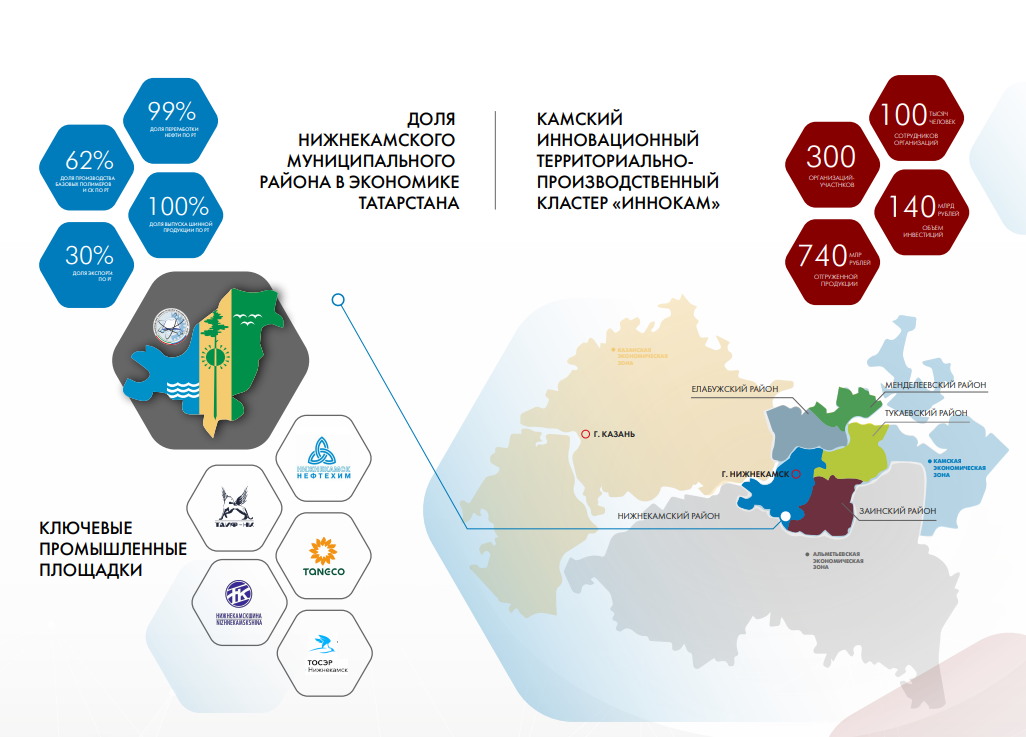 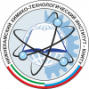 НИЖНЕКАМСКИЙ  ХИМИКО-ТЕХНОЛОГИЧЕСКИЙ  ИНСТИТУТ
ПРОБЛЕМА КАДРОВОГО ОБЕСПЕЧЕНИЯ
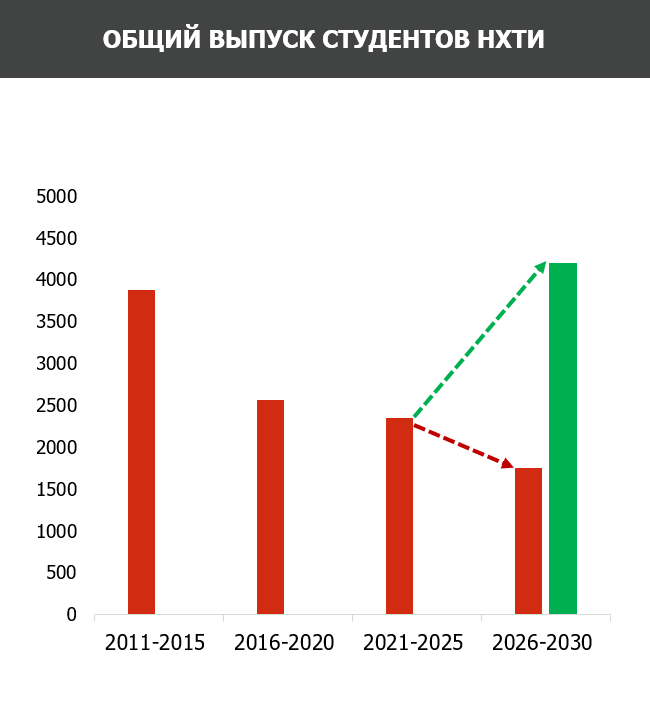 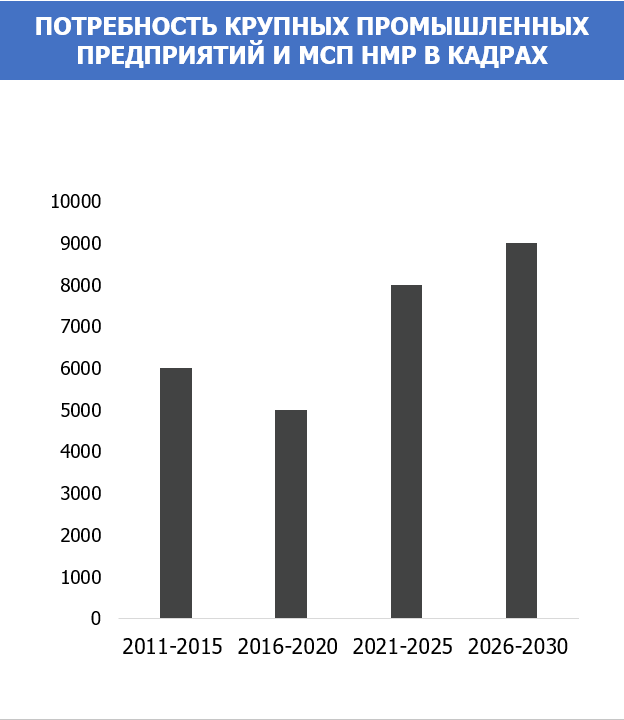 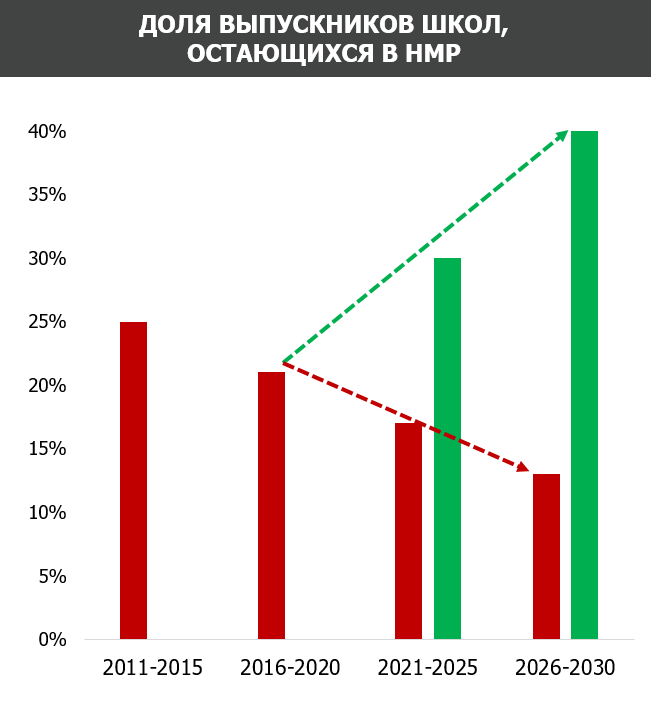 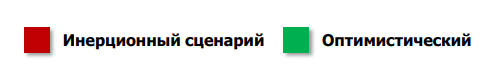 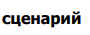 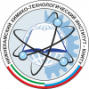 НИЖНЕКАМСКИЙ  ХИМИКО-ТЕХНОЛОГИЧЕСКИЙ  ИНСТИТУТ
КАМПУС НХТИ
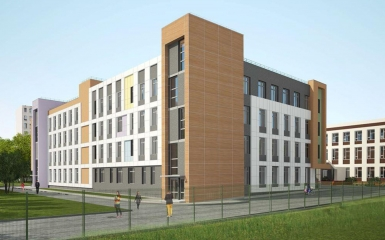 ЦЕНТР ТЕХНОЛОГИЧЕСКОГО ПРЕДПРИНИМАТЕЛЬСТВА
УЧЕБНЫЕ КОРПУСА
ОБЩЕЖИТИЕ
ЦЕНТР ЦИФРОВЫХ КОМПЕТЕНЦИЙ
ЦЕНТР ЯЗЫКОВОЙ ПОДГОТОВКИ
НЕФТЕХИМИЧЕСКИЙ ИНЖИНИРИНГОВЫЙ ЦЕНТР
КОНГРЕСС-ЦЕНТР
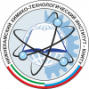 НИЖНЕКАМСКИЙ  ХИМИКО-ТЕХНОЛОГИЧЕСКИЙ  ИНСТИТУТ
ПРОЕКТ РЕШЕНИЙ
Принять к сведению информацию о текущем состоянии работы в НХТИ;
Принять к сведению концепцию развития НХТИ;
Разработать программу мероприятий по формированию КЦП для НХТИ в соответствии с потребностями промышленных предприятий НМР;
Срок: 30.09.21
Ответственный: Ахметов И.Г., Султанова Д.Ш.
Разработать программу мероприятий по развитию кадрового потенциала НХТИ;
Срок: 30.09.21
Ответственный: Ахметов И.Г., Султанова Д.Ш., Догадина Л.М.
Разработать программу активизации НИР в НХТИ
Срок: 30.09.21
Ответственный: Ахметов И.Г., Зотов Р.А.